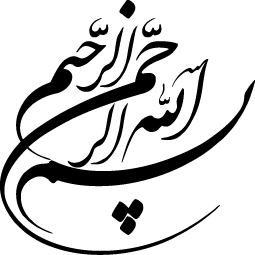 NLA Task Force on Statin Safety - 2014 update
Introduction
Statins are the most widely prescribed class of medications in the United States and their benefits for lowering (LDL-C) and reducing the risk for (CHD) are well documented.
In 2006, the National Lipid Association (NLA) convened a Statin Safety Assessment Task Force of experts who published their findings on specific questions related to the muscle, liver, renal, and neurologic effects of statins.
The true frequency of statin intolerance in the population is unknown, but may approach 10%.
Muscle symptoms may occur in up to 29% of patients initiated on statin therapy, and may be an important causal factor for statin discontinuation, statin switching, and statin nonadherence.
Examples of exclusions from recent statin RCTs are: 

 Pregnancy
 Reduced renal or hepatic function
 On drugs known to affect statin metabolism
 Advanced age >75 years
 Uncontrolled DM
 CHF
 Dementia
 Cancer
Active rheumatologic or musculoskeletal conditions.
 Thus, patients who are more susceptible to adverse events may be under represented in RCTs.
A clinician’s guide to statin drug-drug Interactions
INTRODUCTION
Peak plasma concentration averaging about 4 hours

 When consumed with food, lovastatin is more efficiently absorbed. 

 Rosuvastatin and simvastatin are not affected by food.

 Atorvastatin have a reduced absorption with food.
There appears to be a concentration-dependent relationship between the risk of myopathy/myonecrosis and the serum concentration of a statin.

 An interaction resulting

 In less than a 2-fold increase in statin AUC, a marker for systemic exposure, would be classified as ‘‘mild’’ risk.
 Interactions producing more than a 2- but less than 5-fold increase in systemic exposure would be classified as ‘‘moderate.’’ 
 A strong interaction would result in a 5-fold or higher increase in statin exposure.
Patient’s response may be dictated by other clinical features, such as 

Inherent susceptibility to statin-related myopathy

Unidentified genetic predisposition

History or presence of other predictors of statin muscle side effects (hypothyroidism, vitamin D deficiency, electrolyte disturbances, low baseline muscle mass)
Common interacting drugs and over-the-counter medications, supplements, and foods
Rosuvastatin, is associated with fewer potentially severe interaction than those noted previously. 

Fibrate: Gemfibrozil is known to reduce the glucuronidation and elimination of statins.

Concomitant ingestion of alcohol and statins, and other medications metabolized through the liver, can result in DDIs.

Grapefruit juice should be kept to less than 60 mL. This inhibitory effect can last for up to 24 hours.

Separating administration of grapefruit juice and statins by 4 hours may limit the interaction.
Special populations with potentially increased risk for DDIs
Elderly:

 Muscle mass decreases with aging, may be an increased risk of myopathy in elderly patients. 

 Polypharmacy is a DDI.

 Atorvastatin and Rosuvastatin may mildly increase serum concentrations of ethinyl estradiol and norgestrel, postmenopausal therapies.
Special populations with potentially increased risk for DDIs
Pediatrics:
  There is little information with regard to safety issues in children who are on statins for (FH).

 4 statins approved in children with FH by the FDA,, are lovastatin, simvastatin, pravastatin, and atorvastatin

 FH: 
 Statin and ezetimibe interactions is minor.

 Statins and bile acid resins have few interactions
Comparison of drug-drug interactions across all statins
Comparison of drug-drug interactions across all statins
An assessment by the Statin Muscle Safety Task Force:2014 update
Muscle complaints represent the most frequent adverse reports among patients treated with statins.

Statin-associated adverse muscle symptoms may present at any time after beginning therapy with these drugs

These findings may include 

Muscle discomfort (myalgia)

Muscle weakness (myopathy)

Tenderness to palpation, with or without muscle inflammation (myositis) and/or myonecrosis.
Severe CK elevations continue to be defined as >50 times the baseline concentration or upper normal range

 When baseline values are unavailable.which is consistent with the absolute CK concentration of 10,000 IU/L.


 Myalgia complaints are most common, ranging from 1% to 5% in controlled clinical trials to 11%to 29% in observational cohorts.
Can statin-associated myalgia be reliably differentiated from myalgia associated with a placebo?
Yes.
Considered to have developed statin associated myalgia if ALL of the following occurred:
New-onset or increased symptoms of myalgia 
 (muscle aches, stiffness, cramping, soreness, and tenderness) that were unassociated with recent exercise;
Symptoms that persisted for at least 2 weeks.
Symptoms that resolved within 2 weeks of stopping the study drug.
Symptoms that reoccurred within 4 weeks of restarting the medication.
Are statin-associated muscle complaints altered by acute and chronic physical activity?
Yes.

 Acute physical activity increases the CK response to exercise in participants on statins.

 Chronically physically active individuals and may also exacerbate CK release and presumably the skeletal muscle damage associated with acute exercise.

 Other potential mediators of the relationship between acute/chronic exercise and statin myalgia include
  Vitamin D status 
 Genetics
Serial assessment of muscle strength in asymptomatic individuals ought to occur once yearly in oligosymptomatic patients who elect to remain on statin therapy and whose CK is not  >3 times the ULN
Are there recommendations when to obtain a muscle biopsy in patients with statin-associated muscle symptoms?
Yes.
Moderately elevated CK levels, alternative causes for high CK levels needs to be considered first.
These include Recent unaccustomed or eccentric exercise
  Metabolic abnormalities
 Hypothyroidism
  Hypoparathyroidism
  Vitamin D deficiency
  Hypophosphatemia
   Seizure
   Acute alcohol toxicity 
  Other myotoxic drug exposure
  Colchicine
  Steroids
  Antiretrovirals
  Cocaine
 Intramuscular injection.
Can patients who are initially intolerant to one statin  generally tolerate a different statin?
Yes.

 92% of patients can tolerate a second statin after discontinuing their initial statin due to a variety of adverse events.

  Intolerant to two statins largely because of myalgia that 72.5% could successfully tolerate a third statin.
Does the evidence base for treating statin-associated muscle symptoms or statin muscle intolerance generally consist of high-quality, RCT with appropriate placebo or control groups?
No.

 Whether these adverse events were reproducible on rechallenge with the use of a statin agent of equipotency.
  Lowering the statin dosage
  Switching to another statin
  Minimize drug-drug interactions reducing the dosing frequency to less than daily
 Combination lipid-lowering therapy to achieve further reductions in LDLC
Does the evidence base for treating statin-associated muscle symptoms
Lipophilic statins (simvastatin and lovastatin) are more likely to produce muscular effects as opposed to the more hydrophilic statins (pravastatin, rosuvastatin, and fluvastatin).
Alternate dosing strategies
For patients with intolerance to their first statin
 We then suggest another statin at the initial starting dose.

 For patients intolerant to multiple statins
 We suggest a less-than-daily dose of a different statin. 

The patient who is highly resistive to any statin therapy
 We have found a once weekly dose of a long-acting statin, such as rosuvastatin or atorvastatin to be an attractive option.
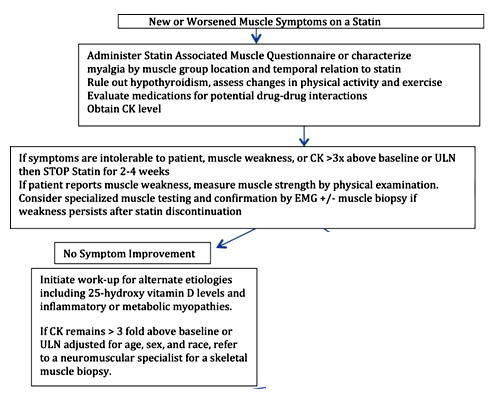 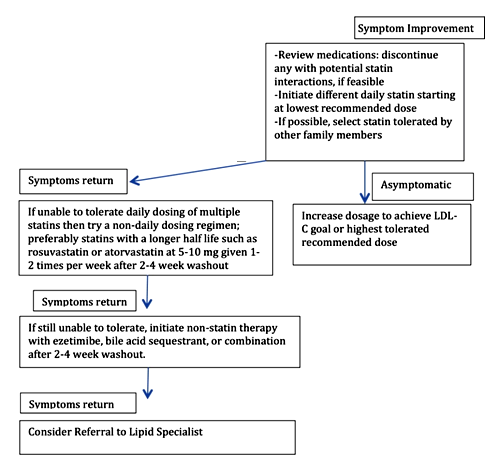 An assessment by the Statin Liver Safety Task Force:2014 update
An assessment by the Statin Liver Safety Task Force: 2014 update
High risk for significant liver injury in patients with

 Persistent and substantial (ALT) elevations (greater or equal to 3 times ULN )

 In the presence of hyperbilirubinemia >2 times the ULN

  Without elevated alkaline phosphatase

  Without other causes of liver injury.
An assessment by the Statin Liver Safety Task Force: 2014 update
Mild to moderate elevations in liver enzymes alone 

 (Without an increase in bilirubin) may not always reflect a true ‘‘toxicity’’ because increases in hepatic aminotransferases are not technically abnormal‘‘liver function tests.’
Have any unexpected safety concerns arisen since the regulatory recommendation that liver enzymes need not be measured after initiating statin therapy?
No.

Liver enzyme tests should be performed
 Before starting statin therapy
 As clinically indicated

 FDA has determined that all currently marketed statins appear to be associated with a very low risk of serious liver injury and that routine periodic monitoring of serum (ALT) does not appear to detect or preven serious liver injury in association with statins.
Are statins safe to use in patients with nonalcoholic fatty liver disease?
Yes.

 statin therapy can be used safely in dyslipidemic individuals with NAFLD and that weight loss in overweight or obese patients is often an effective treatment modality in NAFLD.

 Decompensated cirrhosis or acute liver failure was a contraindication for statin use
 Other chronic liver diseases were not contraindications for statin use   	
Compensated cirrhosis
Uncomplicated chronic hepatitis B and C
Do statins have drug interactions with medications used to treat infections (hepatitis B, C, etc.) that require change in statin, change in statin dosing, or change in antiviral regimen dosing?
Yes.

  If a drug interaction is possible, then consideration should be given to change the statin to one without a potential drug interaction or to limit the statin to lower doses.
Can statins safely be used in liver transplant recipients?
Yes.
 
It seems appropriate to consider the use of statin therapy in clinically appropriate liver transplant recipients having a reasonable mid- to long-term prognosis
Can statins safely be used in patients with autoimmune hepatitis?
No evidence exists that statins are unsafe

 When administered to patients with (non-statin) autoimmune liver disease, as long as the autoimmune liver disease is not associated with substantial liver dysfunction or damage. 

  If autoimmune diseases are to be treated with pharmacotherapy, then drugs potentially used to treat such disorders should be investigated for potential interactions regarding the catabolism and excretion of statins.
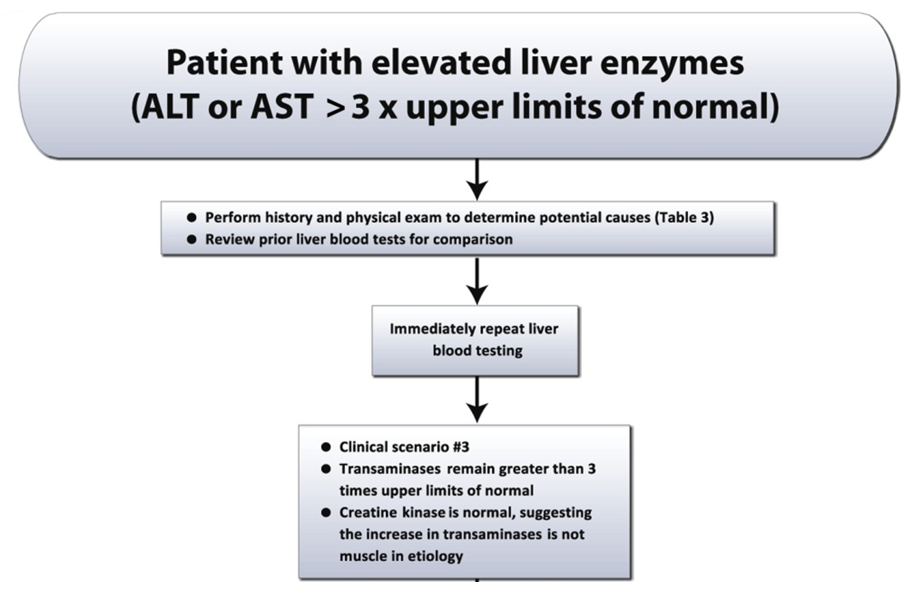 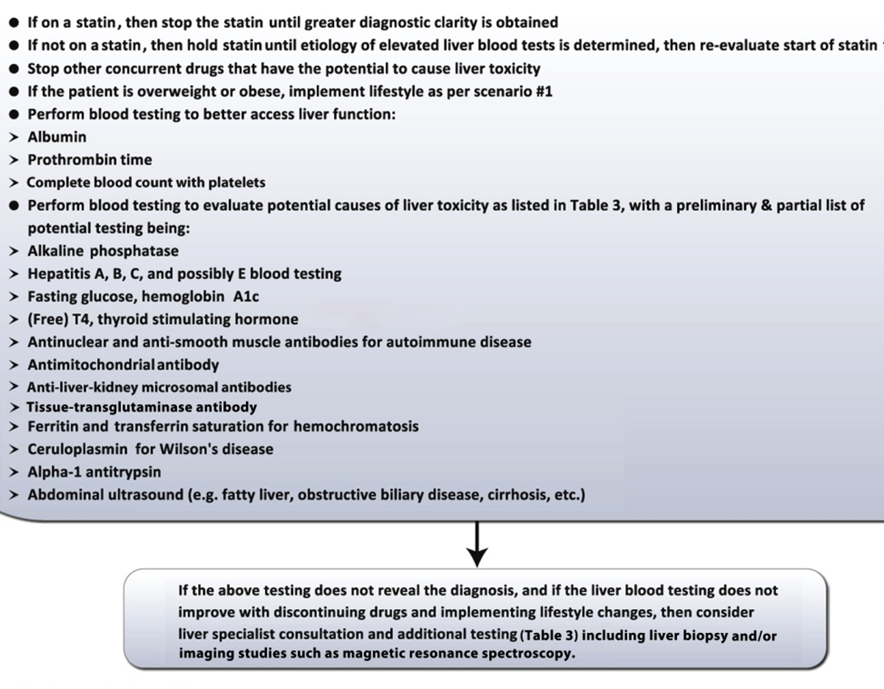 An assessment by the Statin Diabetes Safety Task Force:   2014 update
How robust is the evidence linking statin use to increased risk for DM?
Meta-analyses of statin trials indicate that statin increase in risk for the development of type 2 DM very low

 Risks are  higher for more intensive statin regimens.
Are there any patients in whom it would be prudent to consider alternatives to statin treatment because of concerns about increasing risk for newonset diabetes ?
No change is recommended to current practice on the basis of evidence for a modest increase in risk for diabetes associated with statin therapy

 Those with diabetes risk factors should be counseled regarding
 Lifestyle modification
Weight loss if overweight or obese
 Adequate physical activity.
These strategies are efficacious for preventing or delaying the onset of type 2 DM in those with prediabetes (mainly IGT).
What is known about the mechanisms that mediate the relationship between statin use and risk of new-onset type 2 DM?
No firm conclusions can be drawn at present regarding the potential mechanistic link between statin therapy and increased risk for diabetes mellitus.
Should doctors measure glycemia parameters before starting a statin prescription and/or during statin therapy?
Screening should occur before initiation of statin therapy, although clinicians should not generally delay the initiation of statin therapy to await results from screening tests in a patient for whom statin therapy is indicated.
 For those with diabetes risk factors, especially prediabetes, before starting statin therapy, the panel members feel that consideration should be given to screening or rescreening within 1 year of initiating statin therapy.
An assessment by the Statin Cognitive Safety Task Force:2014 update
The FDA also stated that the data did not suggest these cognitive changes are common or

 that they lead to clinically significant cognitive decline.

 Iatrogenic cognitive impairment from pharmacotherapy is an important medical issue, potentially causing functional deficits and loss of quality of life.
Should a baseline cognitive assessment be performed before beginning a statin?
No.

 Obtaining a baseline cognitive screening evaluation before beginning statin therapy would, therefore, be logistically difficult and unlikely to be helpful, especially given the highly prevalent use of these medications in practice.
What should the provider do if a patient reports cognitive symptoms after beginning a statin?
If a statin is suspected of contributing to cognitive symptoms, it is reasonable for the drug to be discontinued for 1 to 2 months before considering a rechallenge. 

 An important exception to discontinuing are patients who have had a recent stroke, because statin withdrawal in the acute setting increases the risk of recurrence and poorer outcomes
What should the provider do if a patient reports cognitive symptoms after beginning a statin?
Statins appear to be rapidly eliminated from the brain, but mechanisms remain elusive

  Some statins (eg, pravastatin, rosuvastatin) are less likely to penetrate the CNS
An assessment by the Statin Intolerance Panel:2014 update
Is there a universally accepted definition of statin intolerance that can be used by clinicians and regulatory authorities?
Statin intolerance is a clinical syndrome characterized by the inability to tolerate at least 2 statins: 

 one statin at the lowest starting daily dose AND another statin at any daily dose

 due to either objectionable symptoms (real or perceived) or abnormal lab determinations, which are temporally related to statin treatment and reversible upon statin discontinuation

 but reproducible by re-challenge with other known determinants being excluded (such as hypothyroidism, interacting drugs, concurrent illnesses, significant changes in physical activity or exercise, and underlying muscle disease).
The lowest starting statin daily dose, is defined as

 Rosuvastatin  5 mg

 Atorvastatin 10 mg

 Simvastatin  10 mg

 Lovastatin    20 mg
Recommendations from the Statin Intolerance Expert Panel
The clinician should acknowledge that statin intolerance is a real phenomenon, manifesting mostly as an array of muscle-related symptoms that include aching, stiffness, proximal motor weakness, fatigue, and back pain.

  Estimates  of the frequency verifiably related to statin use range from 1% to 10%.

  Severe myopathy with objective weakness and/or markedly elevated muscle enzymes is rare.
Cognitive difficulties while taking statins continue to be reported by a small number of patients, but objective documentation of impaired cognition is generally lacking.

 No evidence points toward progressive or permanent impairment of cognition induced by statins. 

 The frequency of cognitive difficulties is unknown, but is clearly much lower than that of muscle symptoms.
Statin treatment results in substantial increases in (ALTand/or AST increases >3 times the upper limit of normal) in 0.3%–3% of patients in a dose-dependent manner. 

However, evidence does not support the concerns that statins may seriously impair the metabolic functions of the liver acutely

 Baseline determination of liver function before statin initiation is recommended, but regular monitoring of hepatic transaminase levels in is no longer recommended.
The use of statins is associated with increased risk for new-onset diabetes mellitus, especially when greater doses of statins are used. 

 The magnitude of increased risk is small compared with other diabetes risk factors such as obesity. 

The benefit of proven coronary heart disease reduction with statins outweighs the risk of new-onset diabetes.
The fraction of patients who reported muscle symptoms with high doses of statins (as currently recommended) was about 10%. 


Atorvastatin or rosuvastatin at doses of 5–10 mg taken once or twice a week may reduce LDL-C by 16%–26%.
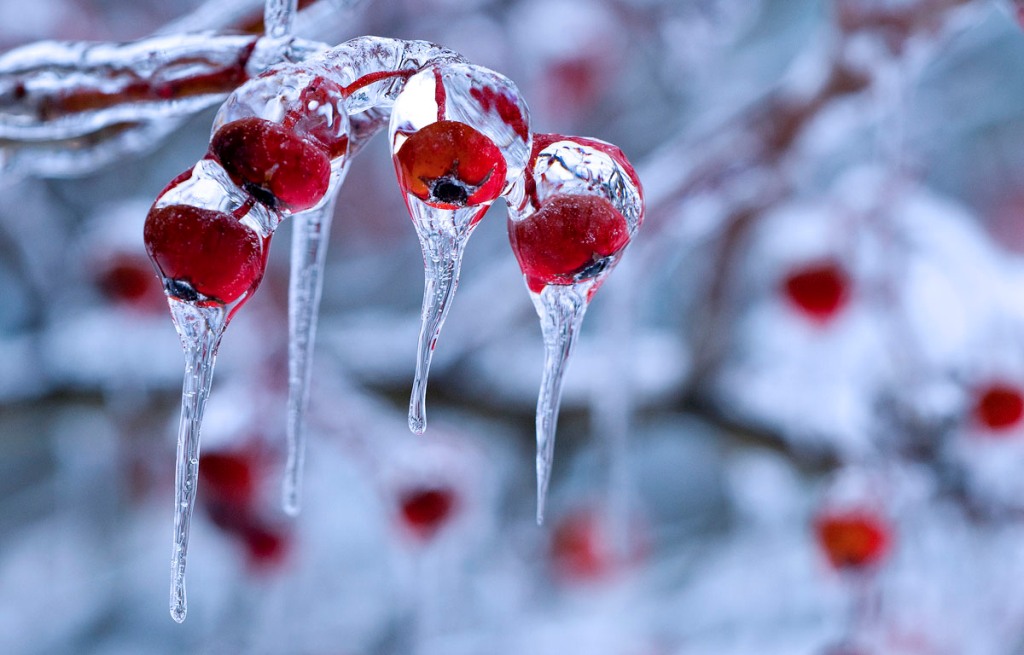